16
infinity
34
infinity
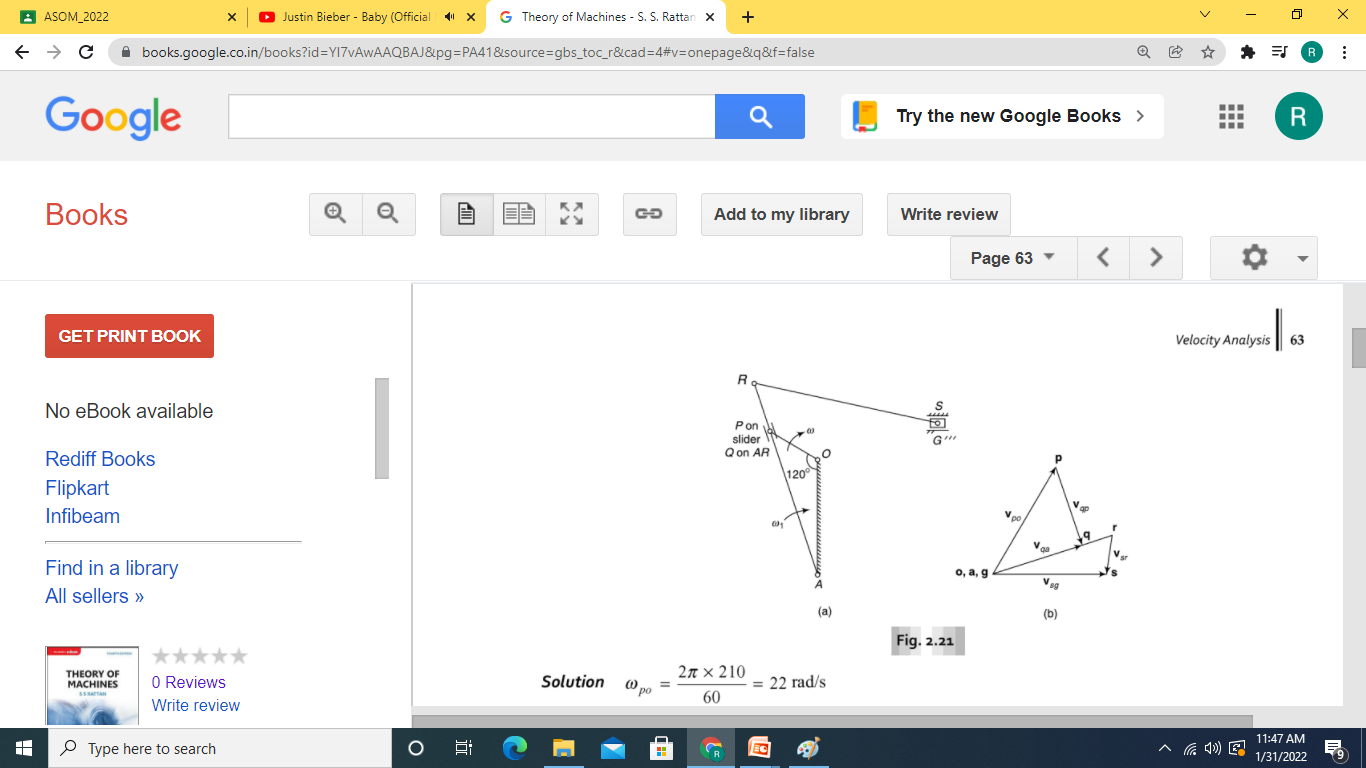 45
56
23
OA = link-1
OP = link-2
12
Slider  = link-3
AR  = link-4
RS  = link-5
Slider S   = link-6
14
By inspection
15
Locate 13
16
infinity
34
infinity
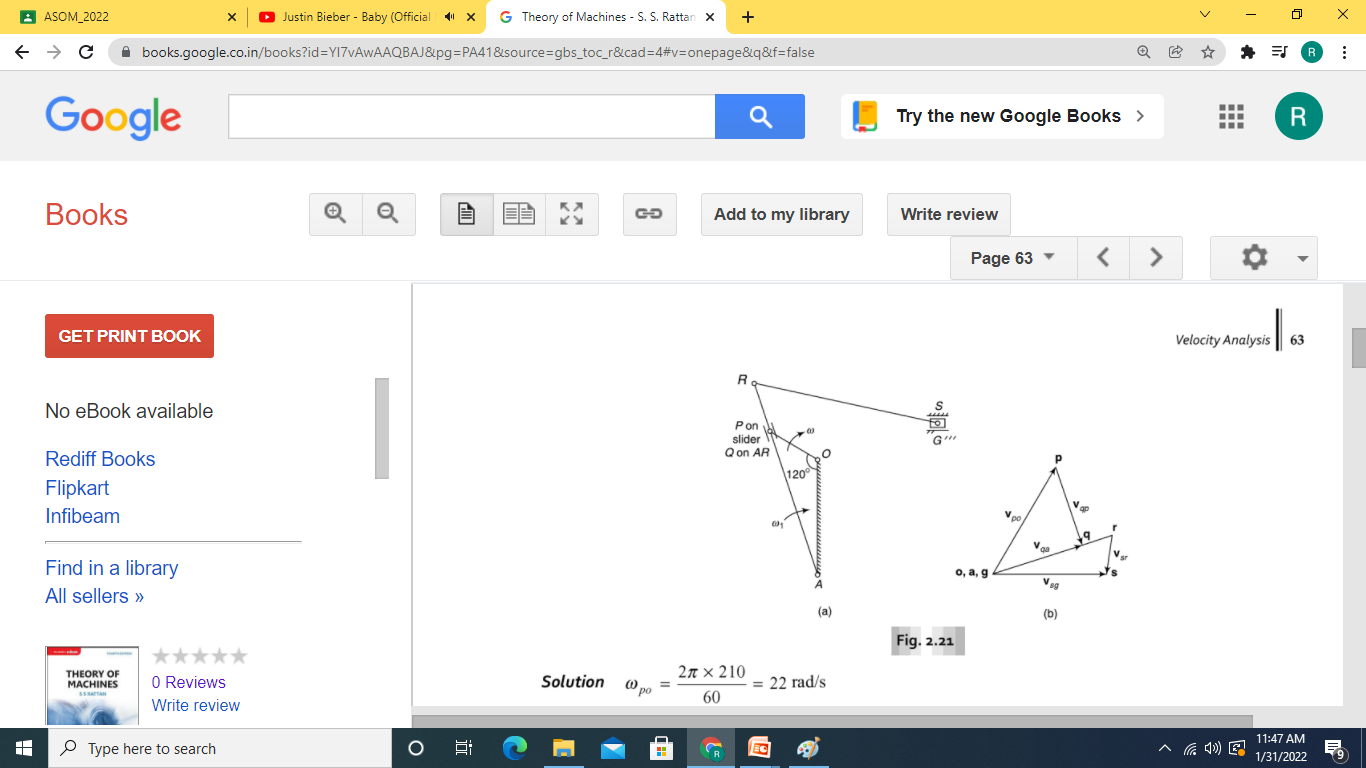 45
56
23
12
Join 12 and 13 and
Join 14 and 34
Intersection of these
Two line gives us 13
13
12
23
14
By inspection
14
34
15
Locate 24
16
infinity
34
infinity
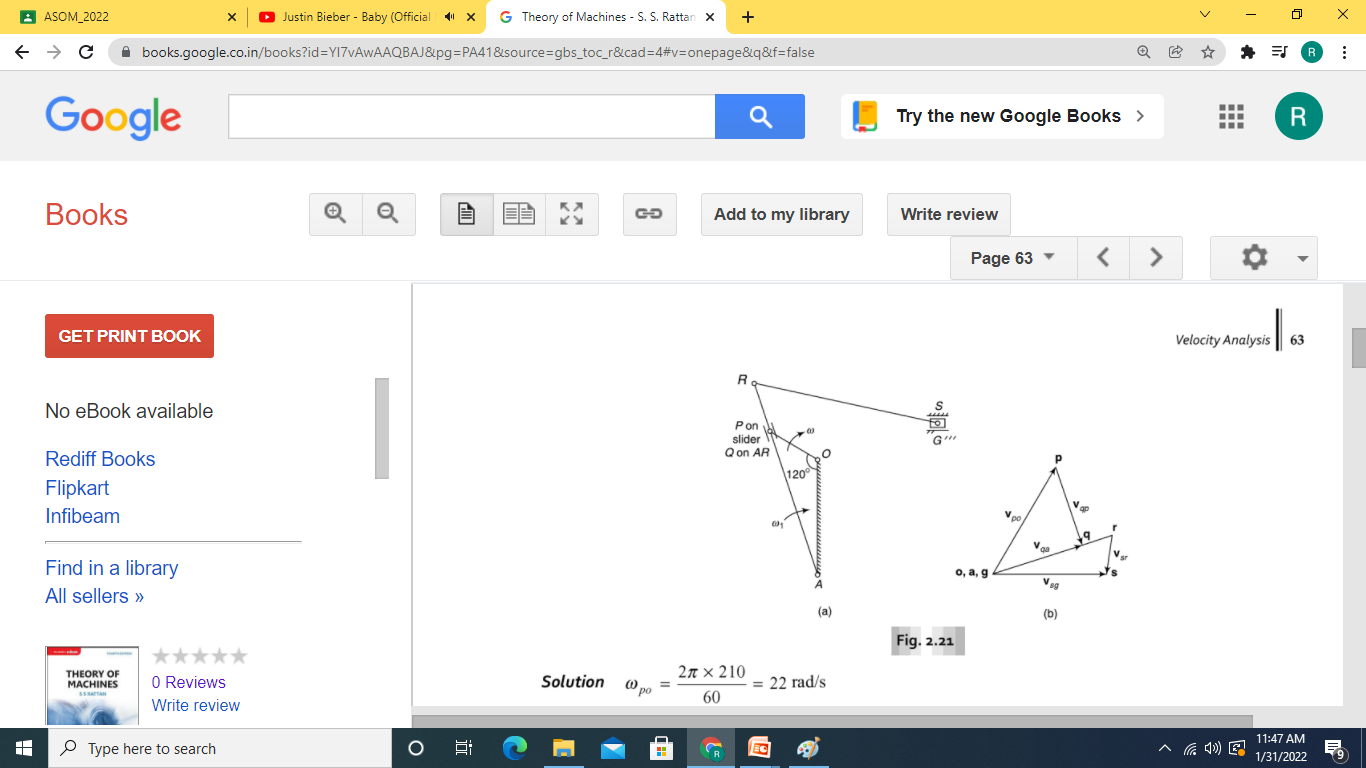 45
56
23
24
12
13
23
34
14
12
14
REST DO YOUR SELF
15
14
16
12
16
45
56
24
46
Locate 46
Locate 26
13
16
14
45
23
26
16
56
Locate 36
Locate 15
13
15
34
45
Locate 35
Rest do yourself